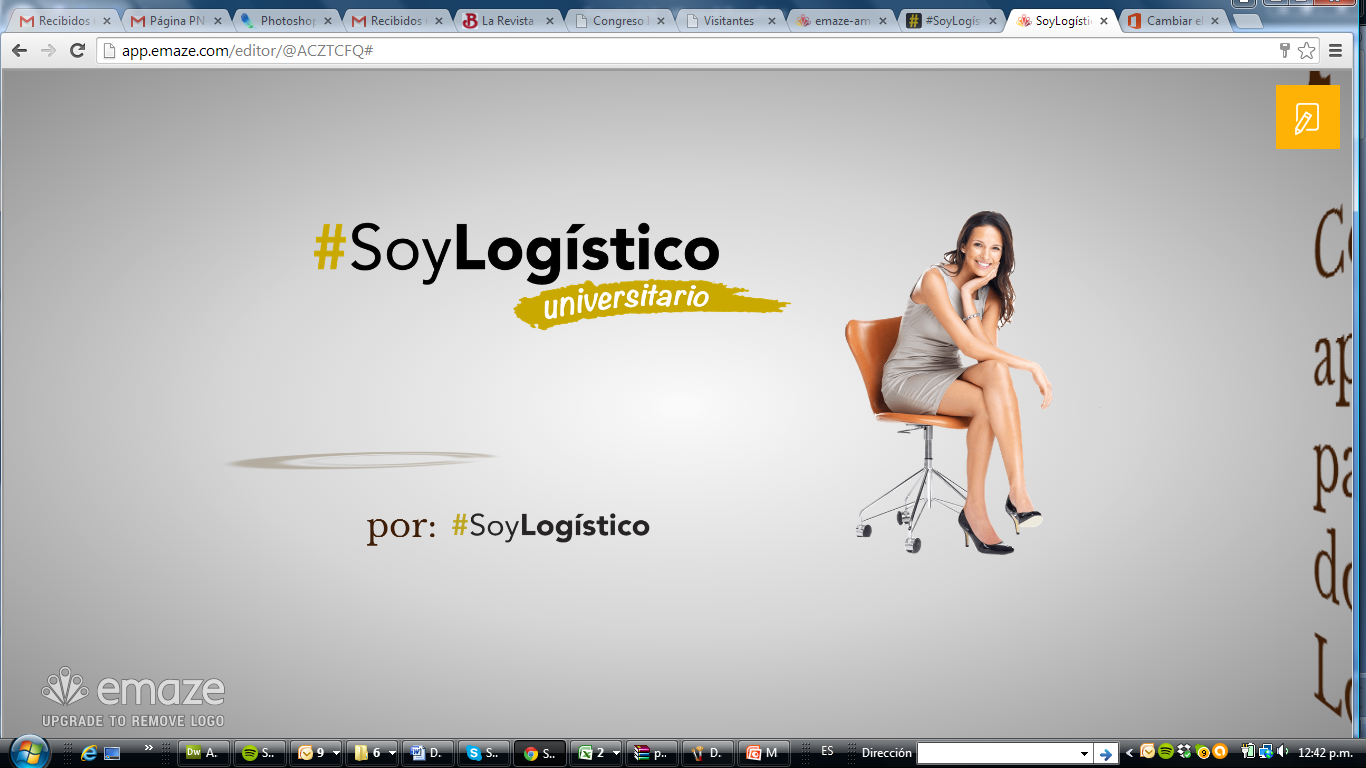 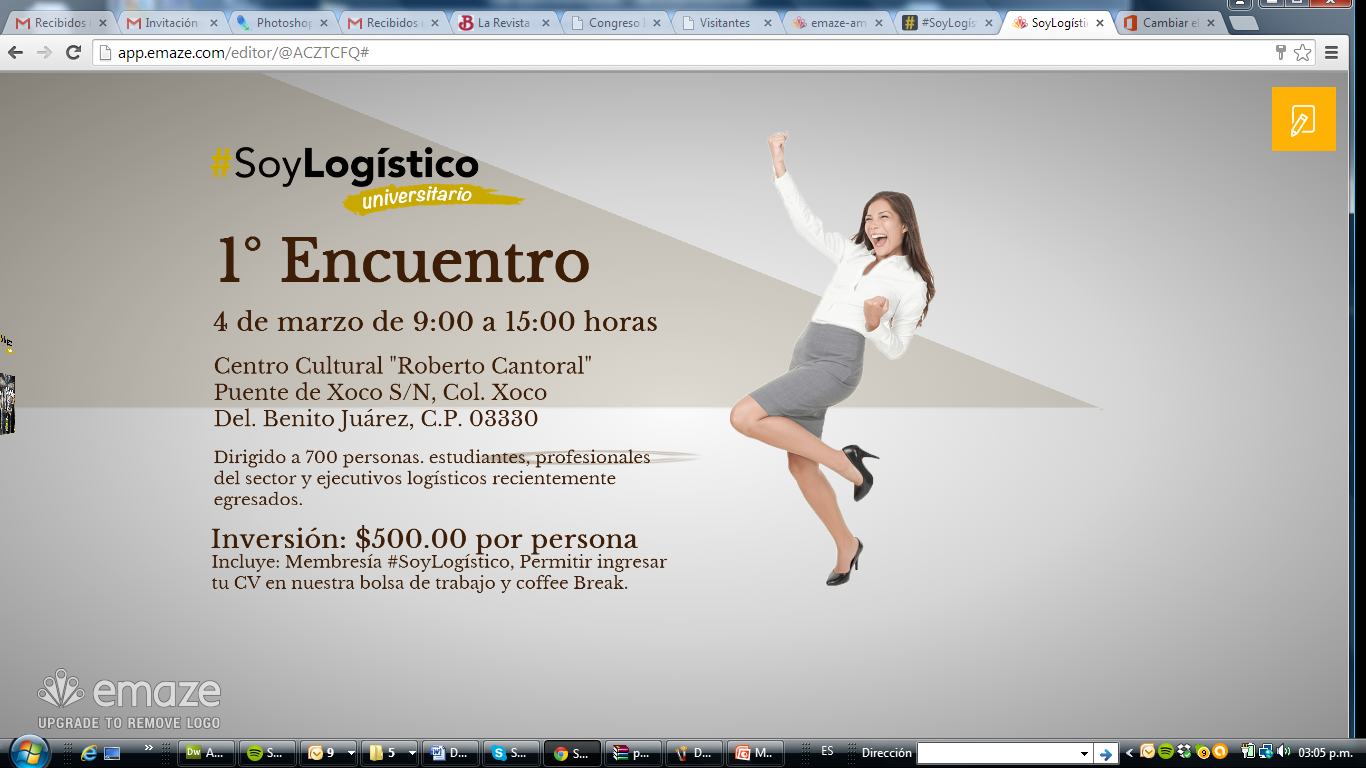 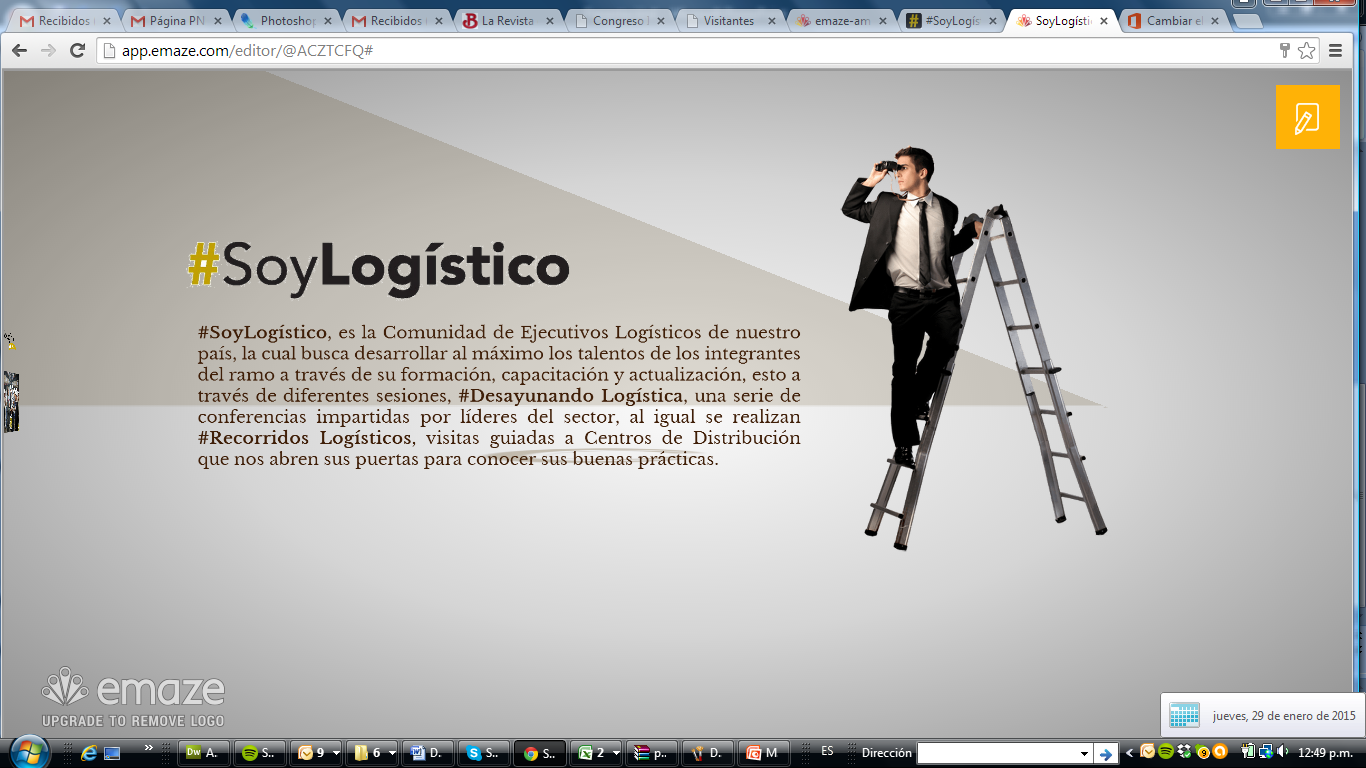 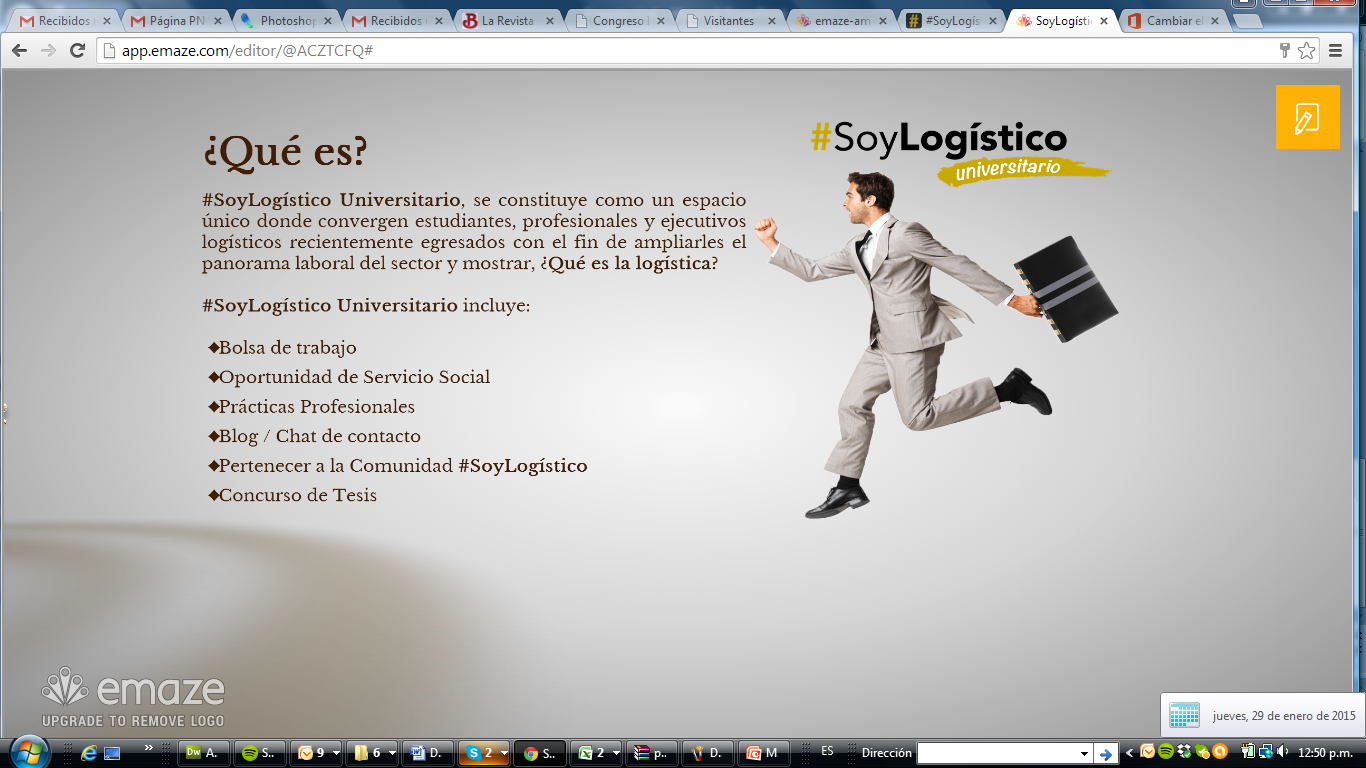 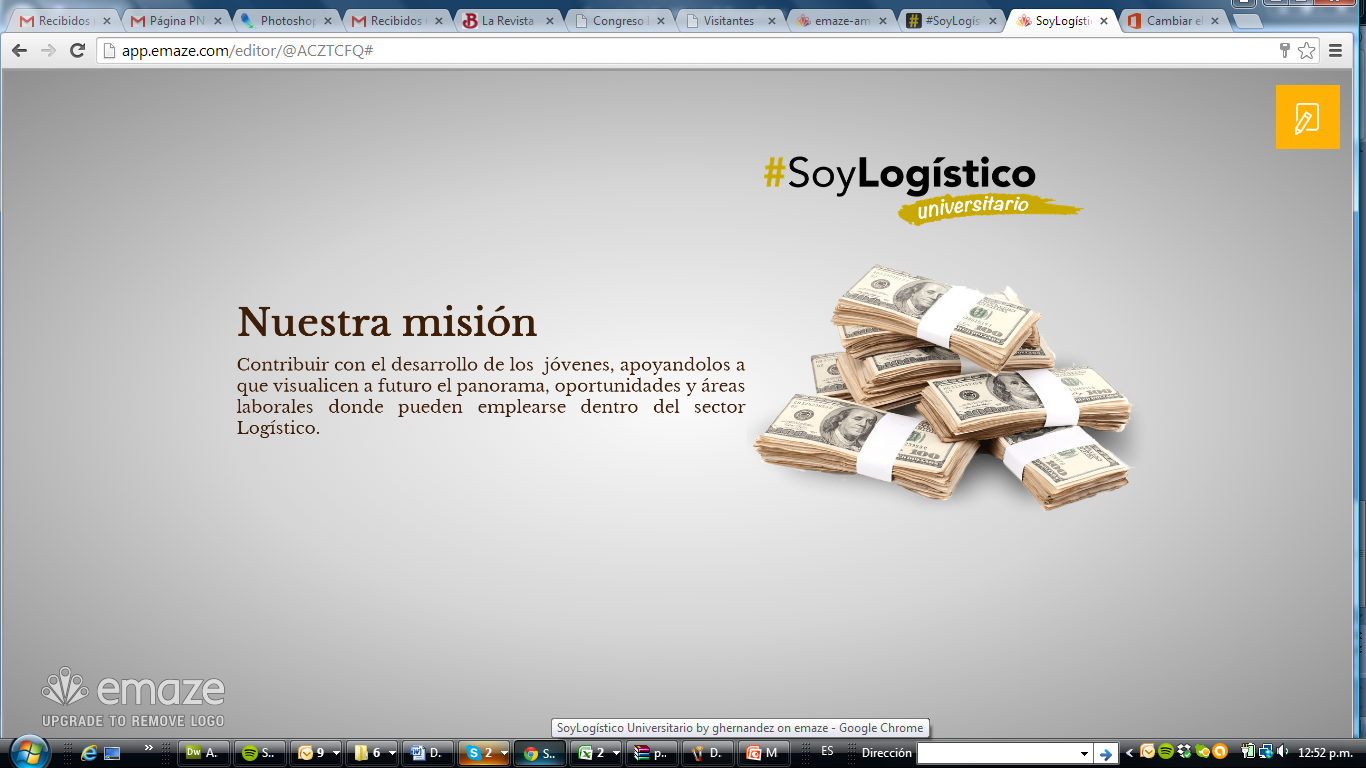 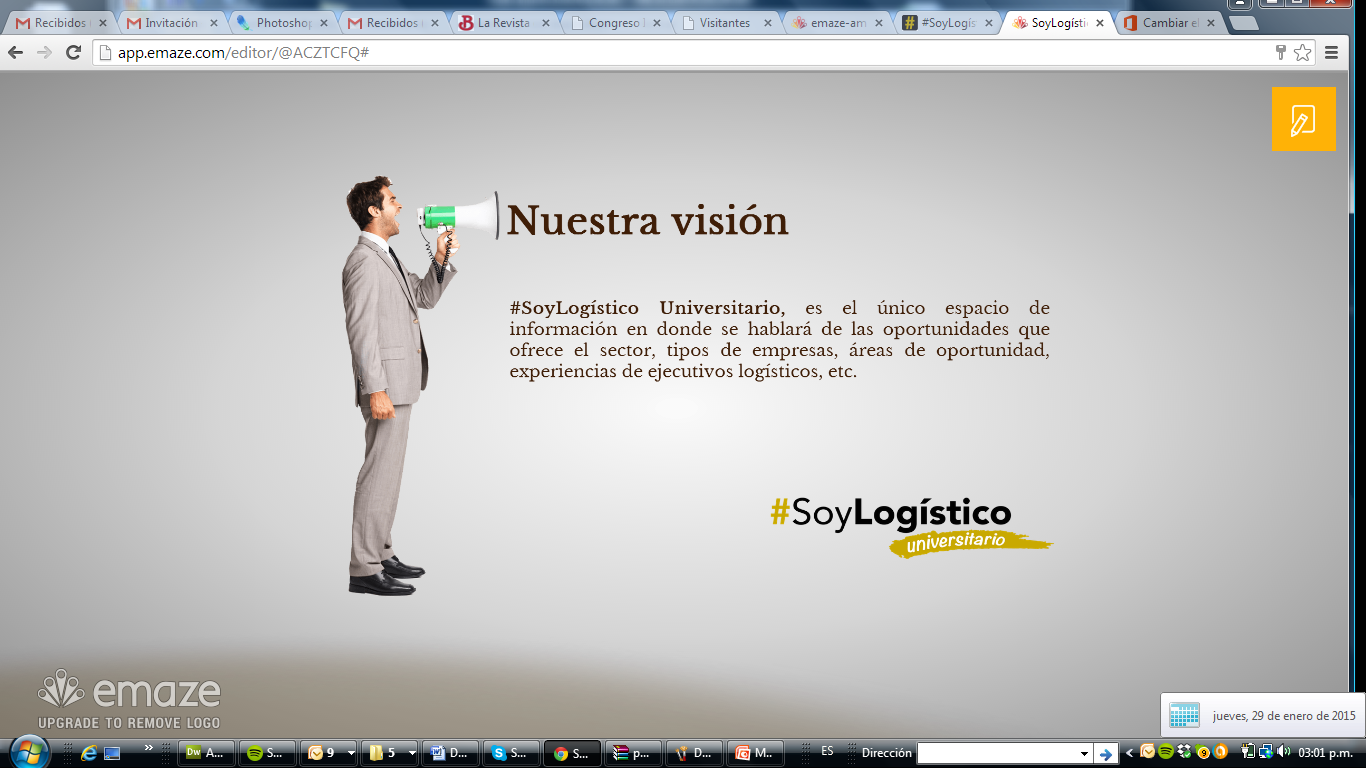 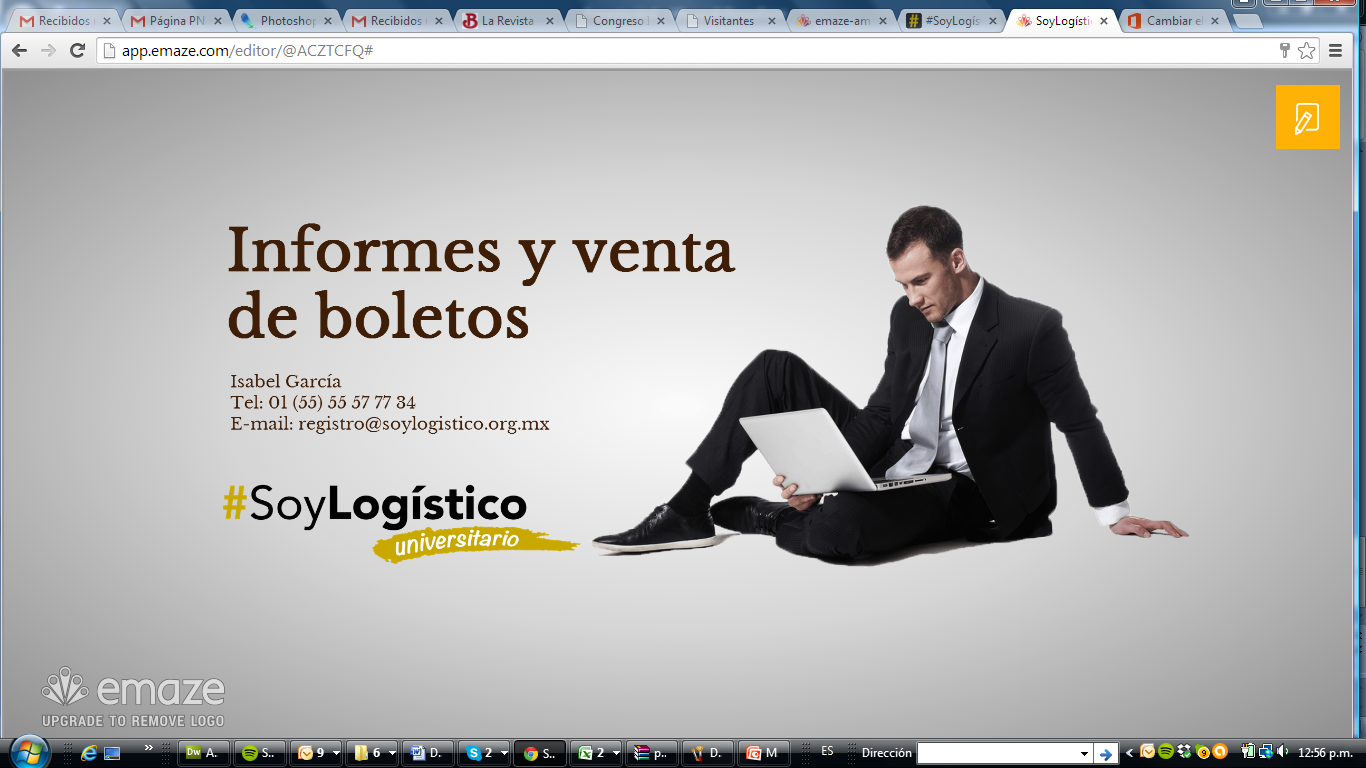 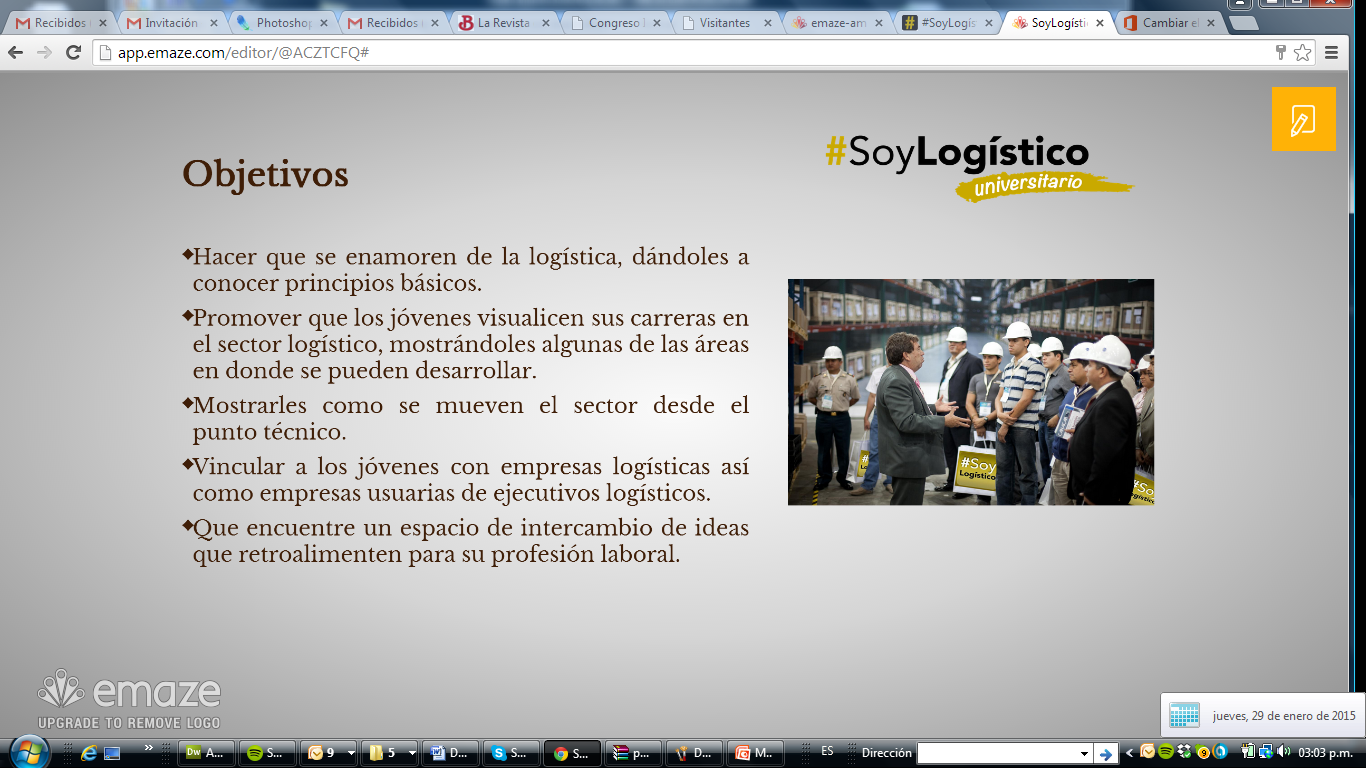 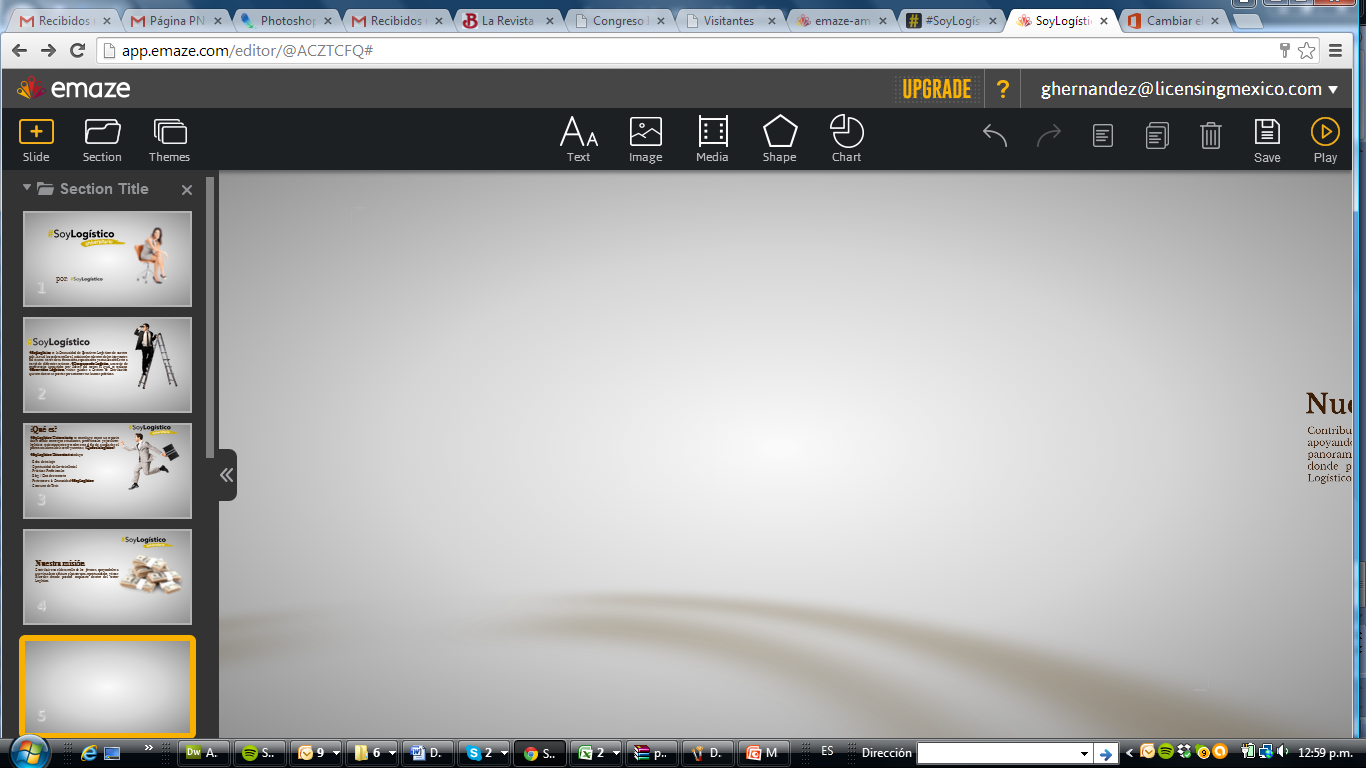 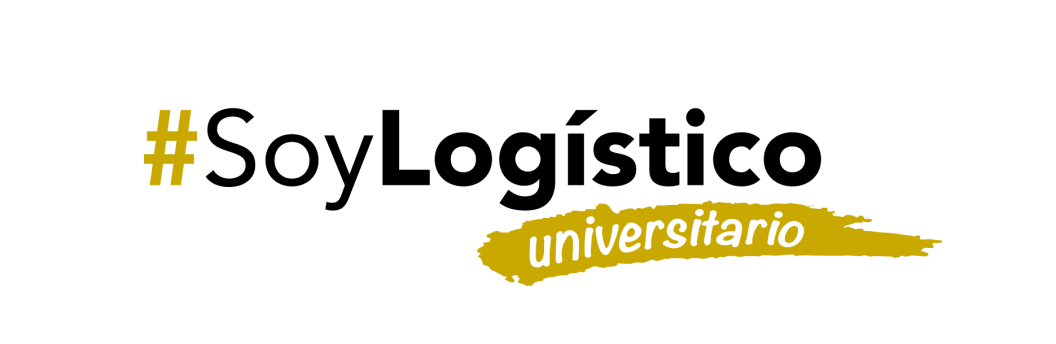 Programa de conferencias
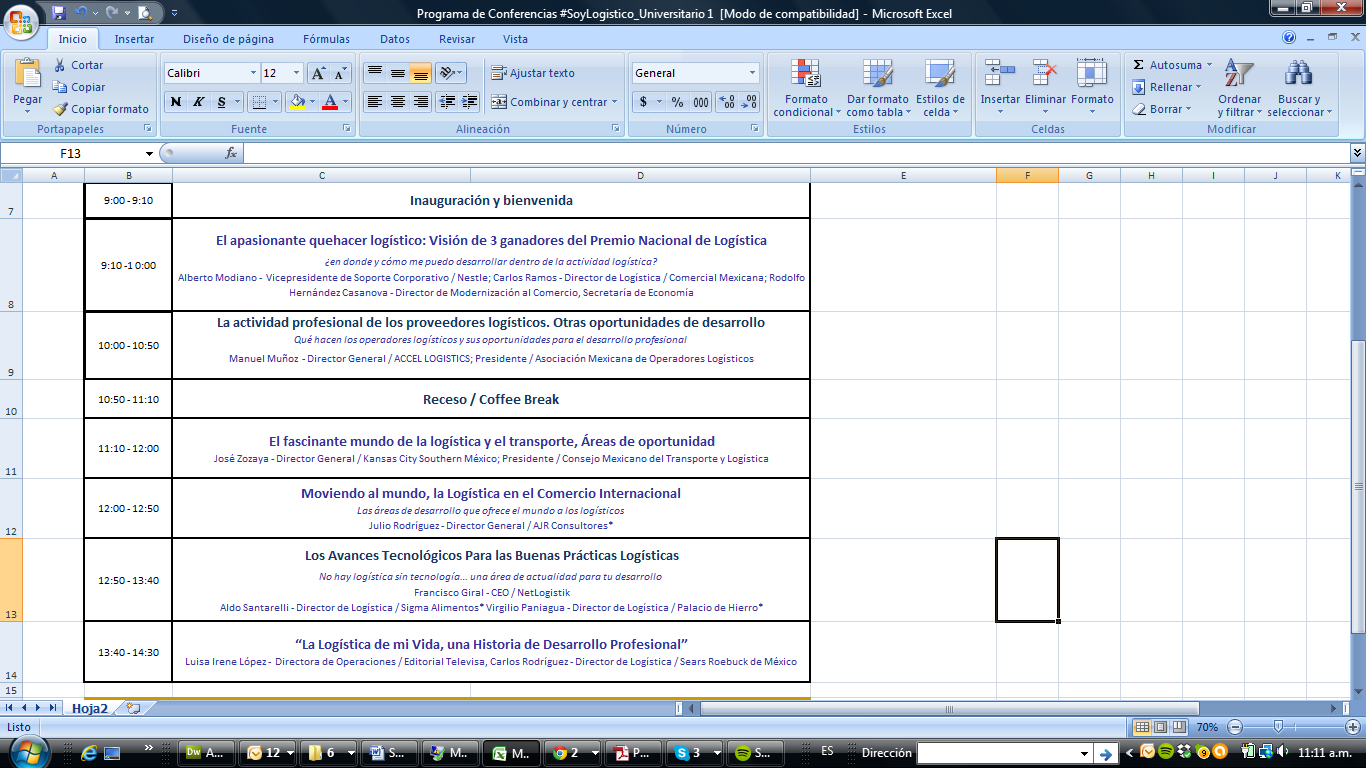 Programa Sujeto a Cambios
*Por Confirmar